COVID-19 vaccination programme: workforce and training workstream
Workforce support to detailed estates
Version 1.0. 10th May 2022
Contents
This toolkit is designed for the detained estate leadership to set out the workforce support available to enable the effective delivery of the COVID-19 vaccination programme in detained estates. This can be used as a practical guide that: 
​
Outlines the benefits of using the national protocol as the default legal mechanism for delivery of the COVID-19 vaccination 
Details the workforce support available from the Lead Employer ​
Provides guidance on how detained estates can access and draw down from the national St John Ambulance (SJA) volunteer contract ​
Establishes the minimum employment checks that the NHS workforce have undertaken 
Outlines security processes for workforce coming through the Lead Employer 

Design principles for the COVID-19 adult vaccination and Clinical red lines for the adult vaccination under National Protocol have been included in the appendix for reference. 

This pack complements materials available on Future NHS
Benefits of the National Protocol and how it can be adopted to support COVID-19 vaccinations in the detained estate
Detained estates are able to determine the workforce model needed to safely deliver vaccination. The national protocol is the recommended legal mechanism of delivery for the COVID-19 vaccine in the programme as it enables sites to optimise the use of the unregistered workforce to support vaccination. This mechanism provides an opportunity to ensure service resilience, the best use of the expanded workforce, and overall sustainability of the programme.
What is the national protocol?
How can you adopt the national protocol?
Print the national protocol for all vaccines delivered on site 
Ensure all staff are trained and familiar with the national protocol
Train, competency sign off and onboard new unregistered staff
Ensure appropriate supervision is in place
A new legal mechanism introduced following an amendment of the medicines regulations to support the delivery of the COVID-19 vaccination programme, and introduced for flu vaccination
It allows the ability to break down the vaccination pathway into 4 key components (i.e. clinical assessment & consent, vaccine preparation, vaccine administration, admin recording) which optimises throughput and efficiencies.
It enables an expanded workforce (such as those who are registered healthcare professionals who cannot operate under a Patient Group Direction (PGD), and unregistered workforce), to safely prepare and administer the vaccine.
Best practice around the 
national protocol

Workforce model fully broken down into all component parts to allow wide diversity of skillsets and optimal use of unregistered workforce to be deployed 
A series of best practice examples from sites has been created and can be accessed here
Why should you deliver the vaccination under the national protocol?
Enables full flexibility of skillsets required for the different vaccination pathway tasks 
Provides higher productivity levels, saving clinician time up to 2h/ 100 patients* when vaccination task is split and unregistered workforce support 
Facilitates delivery of vaccination at pace with easier and quicker deployment of staff in situations of surge 
Enables a wide variety of staffing pools to be deployed on specific roles:
Unregistered Vaccinators trained up to support the preparation and administration of all COVID-19 vaccines
SJA volunteers multi-skilled to prepare and administer the vaccine, offer patient care and Basic Life Support 
Expansion of professional groups allowed to legally supply, consent and administer 
Ensures value for money through the use of volunteers available through national contracts
*Data findings following a time-in-motion exercise in 15 vaccination settings across 4 months.
The role of the Lead Employer in COVID-19 vaccination
Detained estates are responsible for ensuring that they have sufficient workforce trained and competent to be able to vaccinate all eligible adult detainees in the detained estate. As with all vaccination sites however, there is the ability to draw down on paid workforce through the Lead Employer as well as SJA volunteers to provide additional workforce to support vaccinations.
What can the Lead Employer do?
How can you engage with your Lead Employer?
Lead Employers are responsible for the onboarding, training, deployment of workforce across the ICS footprint. 
Provide access to the nationally contracted volunteer workforce to detained estates. This provides additional capacity, over and above locally recruited workforce 
Lead employers support getting the workforce trained and competent for the vaccination of all cohorts.
Reach out to your designated Lead Employer to discuss workforce arrangements (Contact list found here)
The Lead Employer will then support you with accessing the national workforce support offer to deploy additional volunteer staff (as through national contract) required and also provide access to their bank workforce 
Volunteer workforce (SJA) are free of charge for detained estates as they are funded through a nationally funded contract
All paid workforce coming through the Lead Employer are paid under the Agenda for Change rate, with local recharging mechanism to be agreed between the detained estate and their respective Lead Employer. 
A workforce helpline was established to enable the resolution of workforce challenges. If your Lead Employer is not able to support and there is a workforce gap preventing you to deliver the vaccination, please call 0800 015 7707.
Why should you engage with your Lead Employer?
Access to centrally-funded national volunteer workforce, non-clinical vaccination volunteers delivered by SJA
For easy access to workforce available through the Lead Employer, through local recharge arrangements, which includes: paid unregistered vaccinators and registered healthcare professionals
The Lead Employer is responsible for completing the relevant minimum DBS and pre-employment checks
Workforce coming through the Lead Employer to support the detained estate will be informed of the following: 
Local security arrangements / processes of the detained estates will be clearly communicated to supporting workforce for adherence
There is a different point of care system to record vaccination episodes and the additional workforce will not be trained to use this
At this time, the detained programme will mobilise using the AstraZeneca and Moderna vaccine only (there may be inclusion of the Pfizer vaccine amongst other brands in the future)
Clinics are for detainees only as indemnity doesn’t cover staff / visitors
Employment standards: minimum DBS / security process requirements
The below table details the minimum DBS clearance requirements to deliver vaccinations within the current programme. These standards have been agreed with the Home Office and are set to ensure patient and staff safety during the vaccination activity. Security clearance with Her Majesty's Prison and Probation Service (HMPPS) or the Home Office (HO) is mandatory and additional vaccinators who arrive at the detained site without security clearance will be turned away
DBS guidance on COVID-19 roles which would be eligible for this type of check can be found on gov.uk.
St John Ambulance (SJA) vaccination offer for the detained estate
In support of the NHS COVID-19 vaccination programme, SJA can provide support to vaccination of prisoners in the detained estate. SJA volunteers are contracted nationally to support the vaccination programme and can be accessed through your Lead Employer.
Planning Assumptions & Requirements
Moderna and AstraZeneca are the vaccines used as per clinical guidance
The detained estates workforce will manage the booking process & data management
The NHS will provide registered RHCP(s) to the model.
The detained estates workforce will be responsible for clinical and sharps waste management
Involve SJA early in the planning phase to allow resourcing locally
Minimum of 5 working days notice is required for detained estate support, 10 days for additional support from a mobile treatment centre
Proposed workforce model supported by NHS and SJA
SJA provides 2 x vaccinators to assist a registered healthcare professional. 

Assistance offered by service includes: preparation and administration of the vaccination clinic, drawing-up vaccines and vaccinating (under National Protocol), advocacy and reassurance to patients, post-vaccination observation.
SJA workforce support:

2 x Volunteer Vaccinators 
(vaccine preparation, 
administration, provision 
of BLS as required) 

Option to request mobile
treatment centre in support
Workforce to be provided by the NHS:

1 x Registered health
Care professional (RHCP)
(clinical oversight, 
clinical consent 
process)
Governance
The detained estate will provide the governance surrounding the model.

All clinical governance, patient data management, supply of vaccination equipment and consumables, management & storage of the vaccine remains with the NHS.

The NHS will remain responsible for patient data, will provide admin support, IT and all technical infrastructure to the model.
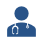 To request SJA support, please fill out the request form 
Lead Employer must be notified / copied in to email enquiry
*Any additional enquires can continue to come in to: NHS-Vaccinations@sja.org.uk. 
Email title to start: DETAINED ESTATE
Steps for security clearance and arrival on the day by additional staff
Security clearance with Her Majesty's Prison and Probation Service (HMPPS) is mandatory. The below process flow, informed by the SOP for local Vaccination Services Deployment in detained estates, highlights the various steps required before additional workforce to support vaccinations in detained estates:
Initial need for additional staff details for each site to be forwarded to Health and Justice commissioners and Prison Governor / Site Director
Lead Employer team will need to be provided with the schedule (and the locations they will be visiting, if known) by the Health Care team
The Lead Employer to collate information identifying vaccinators and send (with copy of DBS) to Health care team and / or Governor / Director
Names and personal details inc. national insurance provided to Approvals and Compliance Team 7 days before scheduled clinic
Dates will need to be forwarded to the sites in advance of delivery of the vaccine from wholesalers, and dates of additional staff provision
The Lead Employer will make decisions on each application within 48 hours of been provided with each request and reply back to the Health Care team
The delivery of the vaccine from the wholesaler on the specified dates will occur using BAU processes for medicines deliveries. Under no circumstances must vaccine be brought in by Lead Employer staff
Additional workforce to report to the gate upon arrival with ID. Then subject to person and property search in line with policy*. Following the search, a member of the sites Healthcare Team escort them to Healthcare. They will not carry keys so will need to be escorted at all times
All ID verification for healthcare contractors to be remote until first day, when they will present their ID in the normal way at entry
Confirmation of DBS documentation and completion of the Acceptance of Risk Forms for COVID additional staff will be completed as needed and shared with Prison Governors / Directors and HJ healthcare teams. Any changes to staff on the list e.g., replacement staff needed due to absence will require at least 72 hours notice for clearance
*They will need to be made aware of the authorised items list prior to entry
Appendix
COVID-19 Vaccine Deployment Programme
Design principles for the COVID-19 adult vaccination (including boosters)
This provides an overview of the design principles which are the basis for building appropriate workforce models to deliver adult first, second, third and booster dose vaccinations. These design principles address the COVID-19 vaccination only and apply for single clinics for this vaccine and are based on the JCVI guidance.
The National Protocol is recommended as default legal mechanism of delivery, with alternative mechanisms available to support when needed
The principles outlined in the Specialist Pharmacy Service Guidance on Multiple Vaccines applies in the case of running multiple vaccines on site and need to be considered. 
AstraZeneca booster vaccination will only be offered in full dose to citizens not eligible for an mRNA vaccine and will be limited to PCN and Hospital Hub settings.
Moderna will be delivered as half dose. 
The model adopted must comply with medicines regulations.
Staff will have to be trained and competent in all vaccines delivered on the site they are deployed to and additional training need to be considered for the delivery of COVID-19 booster doses. 
Workforce models adhere to the programme clinical red lines and legal requirements.
Optimal use of the unregistered workforce in appropriate roles should be considered to ensure sustainability and scalability of the workforce. 
Appropriate clinical and operational supervision and escalation must be in place.
Sites should work with their Lead Employer to access additional workforce support when needed.
Clinical red lines for the adult vaccination under National Protocol (1)
This section details the clinical red lines that need to be in place to ensure the right workforce for delivery of both COVID-19 and flu vaccinations, and are based on National Protocol:
Clinical assessment and consent:
COVID-19 vaccinations:
The clinical assessment and consent process must be carried out by a trained registered healthcare professional only. Please note that not all registered healthcare professionals can undertake this task. Please consult the “Characteristics of Staff” section in the National Protocol for AstraZeneca and Moderna for full information on accepted staffing groups. 
An appropriately trained unregistered individual can support the process with pre-screening: Addressing the Screening questions (matching those in the exclusion and caution checklist in the Point of Care (PoC) system) and recording them into the system under the responsible RHCP. Following pre-screening, clinical screening will occur, during which the RHCP can address any further questions and confirm eligibility. The unregistered individual must be able to access support from a clinical member of the team when necessary. 
The use of self-assessment apps or other virtual solutions to support this stage of the vaccination pathway is permitted, ensuring escalation points and oversight from a RHCP are in place. 
Consent must be taken on site by the RHCP on the vaccination day irrespective of processes in place for conducting the clinical review. 
When part of the clinical assessment happens in advance of the vaccination day, a maximum 48h is recommended to reduce risk of individual clinical condition changing from point of assessment to receiving the vaccine. This should be confirmed alongside consent on vaccination day to ensure no changes. 
There should be sufficient ratio of clinical assessors to pod staffing to meet throughput demands and avoid a bottleneck before the vaccination stage. 
More information can be found in Appendix. Additional information on proposed solutions to streamline the clinical assessment process can be found here. 
Additional information on streamlining clinical assessment and consent process can be found here. 
Flu vaccinations:
The workforce requirements for conducting clinical assessment and consent for flu will be the same as for the COVID-19 vaccine. 
Assessment questions are likely to be adapted and RHCPs will have to be appropriately trained to assess the patient eligibility to receive any of the two flu vaccines. 

Co-administration: 
Screening questions are likely to be adapted and patients will have the right to opt out of any of the two vaccines without impacting the ability to receive the other one. 
Patient data information will need to be appropriately recorded onto the two IT systems associated with vaccines. Additional admin team is required to support this.
Clinical red lines for the adult vaccination under National Protocol (2)
Vaccine preparation: 

COVID-19 vaccinations:

Moderna vaccines: 
Drawing up should be carried out by experienced, trained and competent staff (experience and training not being mutually exclusive, staff need to demonstrate relevant previous experience and then to complete appropriate training and be signed off as competent), under the supervision of a registered healthcare professional. Supervision ratio is based on individual’s experience and competency, with a recommended ratio of maximum 1:4 registered to unregistered staff (locally determined), to ensure clinical safety whilst enabling flexibility. 
This includes experienced trained and competent unregistered staff with experience of aseptic non-touch technique, for example, but not limited to, those working as part of NHS aseptic teams or experienced HCAs working under supervision. Extensive practice on saline could also be considered to support staff gaining experience of drawing up before being competency signed-off. . 
The Moderna messenger RNA vaccine molecules are inherently unstable and particularly vulnerable to damage if mishandled. Any damage can lead to inefficacy of the vaccine. Hence the recommendation that those drawing up these vaccines have adequate prior experience and competence.  
AstraZeneca vaccine: 
This vaccine does not require dilution. However, it is presented in a multidose vial so it requires drawing up using aseptic technique. The drawing-up and vaccine administration can be completed by the same individual if this is considered locally to be more efficient. Registered and unregistered vaccinators can only be responsible for both the draw-up and the administration of the vaccine if:
they have experience of or have received specific training on drawing up of multi-dose vials as well as aseptic technique and infection control procedures. This will need to be provided locally as there is no national provision. This needs to be structured training and not just a ‘see one, do one approach’.
they have been signed off as competent to draw up the vaccine by a registered healthcare professional with experience and knowledge of aseptic technique. 
they work under the direct supervision of the Band 6 Clinical Supervisor role. Unregistered vaccinators will need to be directly supervised by a registered healthcare professional. Supervision ratio is based on individual’s experience and competency, with a recommended ratio of maximum 1:4 registered to unregistered staff (locally determined), to ensure clinical safety whilst enabling flexibility. 
If these three conditions cannot be met, a minimum banded 5 RHCP will be responsible for the draw-up of the vaccine. They can then either administer the vaccination themselves or pass it to the registered or unregistered vaccinator, ensuring the local SOP for safe transfer is followed. Use of unregistered staff without appropriate experience of drawing up may affect throughput and numbers of doses that can be drawn up from vials.
Clinical red lines for the adult vaccination under National Protocol (3)
Vaccine preparation (cont.): 

Flu vaccinations:
There will be no requirement to dilute or draw up the flu vaccine as it comes in pre-filled syringes. The vaccinator will have to be appropriately trained and competent to insert the correct needle into the syringe.

Co-administration:
Staff need to be appropriately trained in all vaccines they are administering and to differentiate between specific vaccines (e.g. colour-coded equipment, queue distinguisher stickers/cards). 

Vaccine administration: 

COVID-19 vaccinations:
The minimum standard for the vaccinator is a trained and competent unregistered Vaccinator or a Band 3 HCA, which can be banded higher as determined locally.
An unregistered vaccinator can only administer the vaccine under the supervision of a registered healthcare professional (maximum 1:4 ratio recommended). 
 
Flu vaccinations:
The minimum standard for the vaccinator administering the flu vaccine will be the same as for the COVID-19 vaccine, as long as the individual is trained and competent in all flu training requirements. 

Co-administration:
There is no restriction on the number of vaccinators within a pod/session (i.e. one vaccinator administering one vaccine only or both). However, all staff need to ensure there is only one type of flu vaccine and one type of COVID-19 vaccine administered within one pod or session at any time and be trained and competent in both. 
The COVID-19 vaccine should be the first administered into the left arm followed by the flu vaccine into the right arm (or other appropriate alternative IM injection site). This is a pragmatic decision to clearly identify local reactions of each vaccine only. Staff should be appropriately trained to give IM injections into alternative sites.
Clinical red lines for the adult vaccination under National Protocol (4)
Post-vaccination observation: 

COVID-19 vaccinations:
The 15-minute observation period following a vaccination with r Moderna is temporarily suspended following Chief Medical Officers’ (CMOs) opinion in light of the need to speed up vaccination and boosting in response to the Omicron variant. More information here. New leaflet with advice to the public can be found here. 
Those that are high risk (known to faint/have allergies) will continue to be asked to remain for in the post-vaccination area for 15 minutes and a risk assessment by the vaccinator/consenter needs to be in place to consider the after effects of the vaccine. Sites should ensure there is still a designated space available for post-vaccination and staff are trained to provide BLS when required.
Staff should recommend patients to remain in the car for 15 minutes if alone and explain how they can seek support when required.
Housebound require a responsible adult (relative) to remain with the patient for 15 minute and with access to a phone. 

Flu vaccinations:
No post-vaccination observation is required. 

Co-administration:
Post-vaccination observation of 15 minutes might be required and is determined based on individual patient. The clock starts at the moment of its administration (i.e. prior to the administration of the flu vaccine) and the vaccinator or admin support should record the information accordingly. 

Leadership and supervision: 

COVID-19 vaccinations:
Appropriate and sufficient escalation points (clinical and non-clinical) must be in place to ensure patient safety at all stages of the process and that site(s) run smoothly. They are clearly defined in the National Protocol for AstraZeneca and Moderna and should be followed as minimum standard to be in line with the legislation.
Under the National Protocol, a senior lead role, referred to as “Clinical Supervisor”, is required and should be accountable for the clinical supervision and accountability of the whole vaccination process. They must be a registered doctor, nurse or pharmacist trained and competent in all aspects of the protocol. The existing pod workforce model has assigned this function to the Band 8a Nursing Manager role. 
Unregistered staff conducting clinical activities (such as vaccinators) should be directly supervised by a registered healthcare professional and the ratio should be locally determined based on each individual’s competence and confidence, with a recommended ratio of maximum 1:4.
Clinical red lines for the adult vaccination under National Protocol (5)
Leadership and supervision (cont.): 

More information can be found in Appendix on the difference between the “Clinical Supervisor” in the National Protocol and the role of “COVID-19 Vaccination Programme – RHCP Clinical Supervisor (Vaccinations)” Band 6, which undertakes clinical supervisory responsibilities specific to practice within a single pod.

Flu vaccinations:
The minimum standard for the supervision requirements are likely to be the same as for the COVID-19 vaccines under the National Protocol. 

Co-administration:
Appropriate and sufficient escalation points (clinical and non-clinical) must be in place to ensure patient safety at all stages of the process and that site(s) run smoothly.
It is likely that the “Clinical Supervisor” role can oversee the end-to-end process of the vaccination, regardless of the type of vaccine is delivered, as long as they are competent in all elements of the process. This role will not need to be duplicated. 

Non-clinical staff:

COVID-19 vaccinations:
Local assessment for the right number of non-clinical staff needed (i.e. stewards, Front of House). 

Flu vaccinations:
There will be the same requirement for flu as for the COVID-19 standard as part of the National Protocol.  

Co-administration:
Increased trained administrative support is recommended to support the front end triage and to ensure thorough screening of patient vaccine history, appropriate data recording at point of care and reduced data latency.
Clinical red lines for the adult vaccination under National Protocol (6)
Training: 

COVID-19 vaccinations:

In accordance with the UK HSA COVID-19 Vaccinator Training Recommendations, relevant staff should complete the COVID-19 Vaccination e-learning programme and the three core modules of the Immunisation e-learning programme. They should also have up-to-date training in anaphylaxis management, adult Basic Life Support (BLS) and intramuscular (IM) injection administration.
Relevant staff should be assessed for competency against the UK HSA COVID-19: vaccinator competency assessment tool by a supervisor. Registered Healthcare professionals who are experienced vaccinators can complete a self-assessment.
Face to face training is required for all non-registered and/or inexperienced vaccinators. Refresher face to face training for registered healthcare professionals should be considered to ensure consistency of practice regarding IM injection technique; dilution; and drawing up of vaccines – practitioners must be confident in these tasks. 

Flu vaccinations:

In accordance with the UK HSA Flu Immunisation Training Recommendations, relevant staff should complete the Flu Immunisation e-learning programme and the three core modules of the Immunisation e-learning programme. They should also have up-to-date training in anaphylaxis management, adult Basic Life Support (BLS) and intramuscular (IM) injection administration.
Relevant staff should be assessed for competency against the PHE Flu Vaccinator Competency Assessment Tool by a supervisor. Registered Healthcare professionals who are experienced vaccinators can complete a self-assessment.
Face to face training is required for all non-registered and/or inexperienced vaccinators. Refresher face to face training for registered healthcare professionals should be considered to ensure consistency of practice regarding IM injection technique – practitioners must be confident in this task.